TITLE GOES HEREThis is a sample text. You simply add your own text and description here.
TITLE GOES HEREThis is a sample text. You simply add your own text and description here.
TITLE GOES HEREThis is a sample text. You simply add your own text and description here.
TITLE GOES HEREThis is a sample text. You simply add your own text and description here.
TITLE GOES HEREThis is a sample text. You simply add your own text and description here.
TITLE GOES HEREThis is a sample text. You simply add your own text and description here.
TITLE GOES HEREThis is a sample text. You simply add your own text and description here. This text is fully editable. It can be replaced with your own style.
TITLE GOES HEREThis is a sample text. You simply add your own text and description here. This text is fully editable. It can be replaced with your own style.
TITLE GOES HEREThis is a sample text. You simply add your own text and description here. This text is fully editable. It can be replaced with your own style.
TITLE GOES HEREThis is a sample text. You simply add your own text and description here. This text is fully editable. It can be replaced with your own style.
TITLE GOES HEREThis is a sample text. You simply add your own text and description here. This text is fully editable. It can be replaced with your own style.
TITLE GOES HEREThis is a sample text. You simply add your own text and description here. This text is fully editable. It can be replaced with your own style.
TITLE GOES HEREThis is a sample text. You simply add your own text and description here. This text is fully editable. It can be replaced with your own style.
TITLE GOES HEREThis is a sample text. You simply add your own text and description here. This text is fully editable. It can be replaced with your own style.
TITLE GOES HEREThis is a sample text. You simply add your own text and description here. This text is fully editable. It can be replaced with your own style.
40%
TITLE GOES HEREThis is a sample text. You simply add your own text and description here. This text is fully editable. It can be replaced with your own style.
50%
TITLE GOES HEREThis is a sample text. You simply add your own text and description here. This text is fully editable. It can be replaced with your own style.
70%
TITLE GOES HEREThis is a sample text. You simply add your own text and description here. This text is fully editable. It can be replaced with your own style.
50%
TITLE GOES HEREThis is a sample text. You simply add your own text and description here. This text is fully editable. It can be replaced with your own style.
50%
TITLE GOES HEREThis is a sample text. You simply add your own text and description here. This text is fully editable. It can be replaced with your own style.
TITLE GOES HEREThis is a sample text. You simply add your own text and description here. This text is fully editable.
TITLE GOES HEREThis is a sample text. You simply add your own text and description here. This text is fully editable.
TITLE GOES HEREThis is a sample text. You simply add your own text and description here. This text is fully editable.
TITLE GOES HEREThis is a sample text. You simply add your own text and description here. This text is fully editable.
TITLE GOES HEREThis is a sample text. You simply add your own text and description here. This text is fully editable.
TITLE GOES HEREThis is a sample text. You simply add your own text and description here. This text is fully editable. It can be replaced with your own style.
TITLE GOES HEREThis is a sample text. You simply add your own text and description here. This text is fully editable. It can be replaced with your own style.
OPTION 01
OPTION 02
TITLE GOES HEREThis is a sample text. You simply add your own text and description here. This text is fully editable. It can be replaced with your own style.
TITLE GOES HEREThis is a sample text. You simply add your own text and description here. This text is fully editable. It can be replaced with your own style.
OPTION 04
OPTION 03
OPTION 01
OPTION 02
OPTION 03
OPTION 04
OPTION 05
OPTION 06
TITLE GOES HEREThis is a sample text. You simply add your own text and description here.
TITLE GOES HEREThis is a sample text. You simply add your own text and description here.
TITLE GOES HEREThis is a sample text. You simply add your own text and description here.
TITLE GOES HEREThis is a sample text. You simply add your own text and description here.
TITLE GOES HEREThis is a sample text. You simply add your own text and description here.
TITLE GOES HEREThis is a sample text. You simply add your own text and description here.
The Rocket
Lorem ipsum dolor sit amet, consectetur adipiscing elit.
The Art
Lorem ipsum dolor sit amet, consectetur adipiscing elit.
The Team
Lorem ipsum dolor sit amet, consectetur adipiscing elit.
2002
2005
2010
2016
Lorem ipsum dolor sit amet, consectetur adipiscing elit. Vestibulum in consequat in.
Option 1: Knowledge
Option 2: Energy
68K
Lorem ipsum dolor sit amet, consectetur adipiscing elit.
Option 3: Aesthetic
Lorem ipsum dolor sit amet, consectetur adipiscing elit. Vestibulum in consequat dui, in eleifend est. Fusce efficitur suscipit facilisis. Etiam et felis tortor. Nam sit amet ante at eros pretium accumsan. Aliquam porta lectus nulla, sed aliquet augue.
OPTION 1
OPTION 2
OPTION 3
Skill
Arts
Success
Lorem ipsum dolor sit amet, consectetur adipiscing elit.
430K
240K
200K
1
2
3
Lorem ipsum dolor sit amet, consectetur adipiscing elit.
250K
440K
200K
1
2
3
Lorem ipsum dolor sit amet, consectetur adipiscing elit.
350K
180K
300K
1
2
3
Option 1
Option 2
Option 3
OPTION 1
OPTION 1
Lorem ipsum dolor sit amet, consectetur adipiscing elit. Vestibulum in cont.
OPTION 2
OPTION 5
OPTION 2
OPTION 3
Lorem ipsum dolor sit amet, consectetur adipiscing elit. Vestibulum in cont.
Lorem ipsum dolor sit amet, consectetur adipiscing elit. Vestibulum in cont.
OPTION 3
OPTION 4
Step 01
Step 02
Step 03
Step 04
Step 05
Step 06
Lorem ipsum dolor sit amet, consectetur adipiscing elit.
Lorem ipsum dolor sit amet, consectetur adipiscing elit.
Lorem ipsum dolor sit amet, consectetur adipiscing elit.
Lorem ipsum dolor sit amet, consectetur adipiscing elit.
Lorem ipsum dolor sit amet, consectetur adipiscing elit.
Lorem ipsum dolor sit amet, consectetur adipiscing elit.
Step 03
Lorem ipsum dolor sit amet, consectetur adipiscing elit.
Step 02
2016
Lorem ipsum dolor sit amet, consectetur adipiscing elit.
Step 01
2010
Lorem ipsum dolor sit amet, consectetur adipiscing elit.
2004
Step 05
Your Target
Lorem ipsum dolor sit amet, consectetur adipiscing elit.
Lorem ipsum dolor sit am consectetur adipiscing. Aliquam sit amet.
2002
Step 04
Lorem ipsum dolor sit amet, consectetur adipiscing elit.
2000
Success
Get Ideas
Teamwork
Lorem ipsum dolor sit am consectetur adipiscing. Aliquam sit amet.
Lorem ipsum dolor sit am consectetur adipiscing. Aliquam sit amet.
Lorem ipsum dolor sit am consectetur adipiscing. Aliquam sit amet.
Step 1
Step 2
Step 3
Step 4
Step 5
Step 6
Fix Bugs
Find Target
Workhard
Lorem ipsum dolor sit am consectetur adipiscing. Aliquam sit amet.
Lorem ipsum dolor sit am consectetur adipiscing. Aliquam sit amet.
Lorem ipsum dolor sit am consectetur adipiscing. Aliquam sit amet.
2000
2010
2016
2005
2015
1
2
3
4
5
Step 01
Step 02
Step 03
Step 04
Step 05
Lorem ipsum dolor sit amet, consectetur adipiscing elit.
Lorem ipsum dolor sit amet, consectetur adipiscing elit.
Lorem ipsum dolor sit amet, consectetur adipiscing elit.
Lorem ipsum dolor sit amet, consectetur adipiscing elit.
Lorem ipsum dolor sit amet, consectetur adipiscing elit.
The Step 2
The Step 4
Lorem ipsum dolor sit am consectetur adipiscing. Aliquam sit amet.
Lorem ipsum dolor sit am consectetur adipiscing. Aliquam sit amet.
2000
2004
2002
2008
The Step 1
The Step 3
Lorem ipsum dolor sit am consectetur adipiscing. Aliquam sit amet.
Lorem ipsum dolor sit am consectetur adipiscing. Aliquam sit amet.
The Step 6
The Step 8
Lorem ipsum dolor sit am consectetur adipiscing. Aliquam sit amet.
Lorem ipsum dolor sit am consectetur adipiscing. Aliquam sit amet.
2010
2015
2012
2017
The Step 5
The Step 7
Lorem ipsum dolor sit am consectetur adipiscing. Aliquam sit amet.
Lorem ipsum dolor sit am consectetur adipiscing. Aliquam sit amet.
TITLE GOES HEREThis is a sample text. You simply add your own text and description here. This text is fully editable. It can be replaced with your own style.
TITLE GOES HEREThis is a sample text. You simply add your own text and description here. This text is fully editable. It can be replaced with your own style.
TITLE GOES HEREThis is a sample text. You simply add your own text and description here. This text is fully editable. It can be replaced with your own style.
TITLE GOES HEREThis is a sample text. You simply add your own text and description here. This text is fully editable. It can be replaced with your own style.
TITLE GOES HEREThis is a sample text. You simply add your own text and description here. This text is fully editable. It can be replaced with your own style.
TITLE GOES HEREThis is a sample text. You simply add your own text and description here. This text is fully editable.
TITLE GOES HEREThis is a sample text. You simply add your own text and description here. This text is fully editable. It can be replaced with your own style.
TITLE GOES HEREThis is a sample text. You simply add your own text and description here. This text is fully editable. It can be replaced with your own style.
TITLE GOES HEREThis is a sample text. You simply add your own text and description here. This text is fully editable. It can be replaced with your own style.
TITLE GOES HEREThis is a sample text. You simply add your own text and description here. This text is fully editable. It can be replaced with your own style.
TITLE GOES HEREThis is a sample text. You simply add your own text and description here. This text is fully editable.
TITLE GOES HEREThis is a sample text. You simply add your own text and description here. This text is fully editable. It can be replaced with your own style.
TITLE GOES HEREThis is a sample text. You simply add your own text and description here. This text is fully editable. It can be replaced with your own style.
TITLE GOES HEREThis is a sample text. You simply add your own text and description here.
TITLE GOES HEREThis is a sample text. You simply add your own text and description here. This text is fully editable. It can be replaced with your own style.
TITLE GOES HEREThis is a sample text. You simply add your own text and description here. This text is fully editable. It can be replaced with your own style.
TITLE GOES HEREThis is a sample text. You simply add your own text and description here. This text is fully editable. It can be replaced with your own style.
70%
TITLE GOES HEREThis is a sample text. You simply add your own text and description here. This text is fully editable. It can be replaced with your own style.
50%
TITLE GOES HEREThis is a sample text. You simply add your own text and description here. This text is fully editable. It can be replaced with your own style.
50%
TITLE GOES HEREThis is a sample text. You simply add your own text and description here. This text is fully editable. It can be replaced with your own style.
60%
TITLE GOES HEREThis is a sample text. You simply add your own text and description here. This text is fully editable. It can be replaced with your own style.
40%
01
04
02
03
05
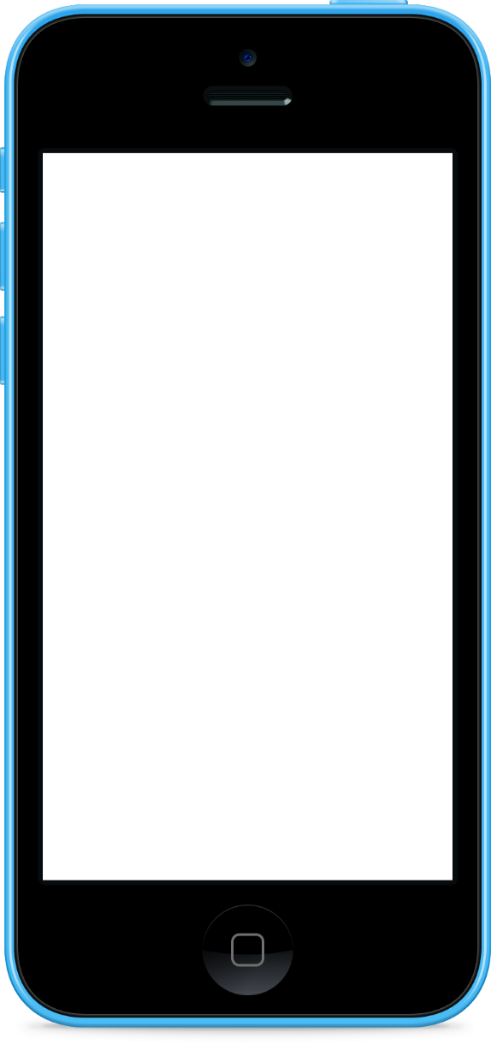 Phone Option 1
Phone Option 2
Lorem ipsum dolor sit amet, consectetur adipiscing elit.
Lorem ipsum dolor sit amet, consectetur adipiscing elit.
Phone Option 3
Phone Option 4
Lorem ipsum dolor sit amet, consectetur adipiscing elit.
Lorem ipsum dolor sit amet, consectetur adipiscing elit.
Phone Option 5
Phone Option 6
Lorem ipsum dolor sit amet, consectetur adipiscing elit.
Lorem ipsum dolor sit amet, consectetur adipiscing elit.
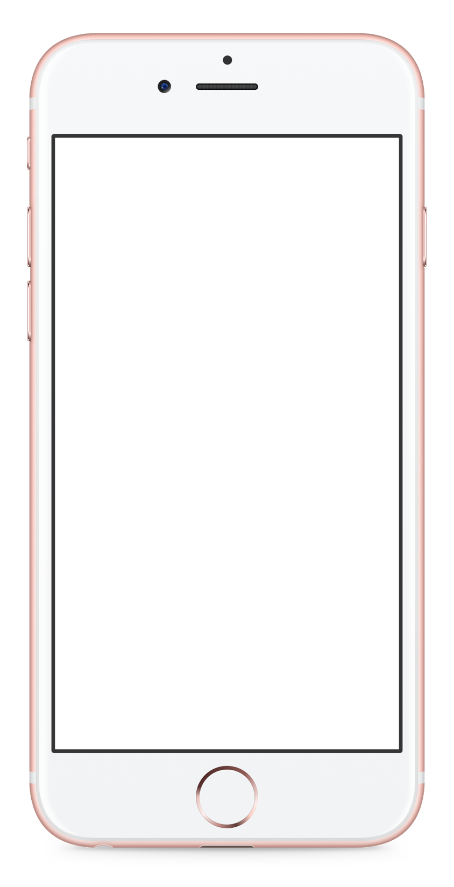 Phone Option 1
Lorem ipsum dolor sit amet, consectetur adipiscing elit.
Phone Option 2
Phone Option 3
Lorem ipsum dolor sit amet, consectetur adipiscing elit.
Lorem ipsum dolor sit amet, consectetur adipiscing elit.
Phone Option 4
Phone Option 5
Lorem ipsum dolor sit amet, consectetur adipiscing elit.
Lorem ipsum dolor sit amet, consectetur adipiscing elit.
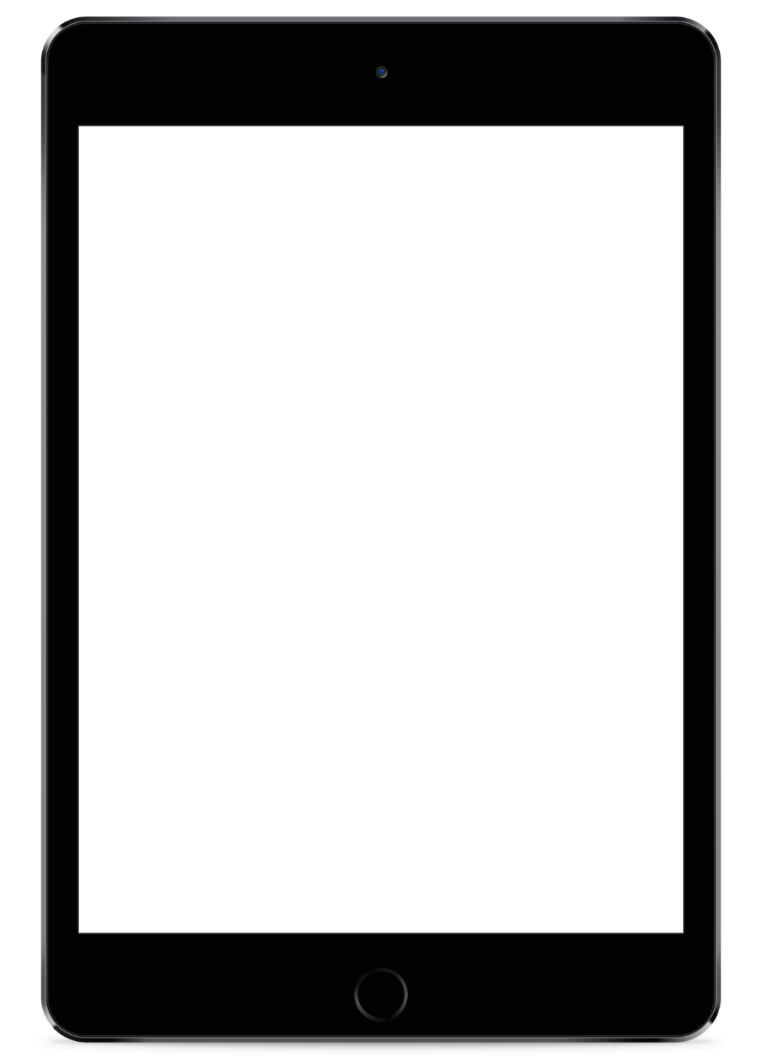 The thi de roi lam 1 gem
The thi de roi lam 2 gem
Lorem ipsum dolor sit amet, consectetur adipiscing elit. Aliquam sit amet metus.
Lorem ipsum dolor sit amet, consectetur adipiscing elit. Aliquam sit amet metus.
The thi de roi lam 3 gem
The thi de roi lam 4 gem
Lorem ipsum dolor sit amet, consectetur adipiscing elit. Aliquam sit amet metus.
Lorem ipsum dolor sit amet, consectetur adipiscing elit. Aliquam sit amet metus.
86%
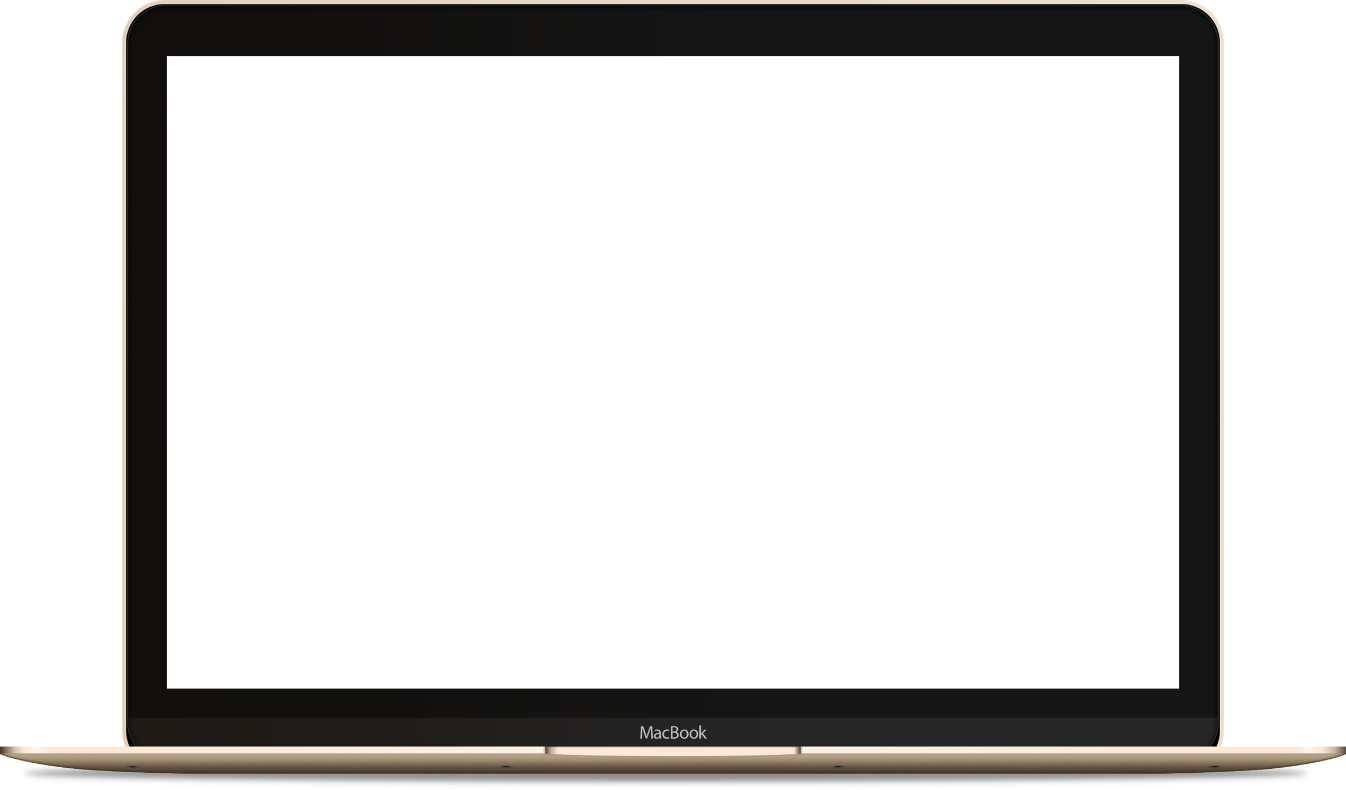 Lorem ipsum dolor sit amet, consectetur adipiscing elit. Aliquam sit amet metus.
93%
Lorem ipsum dolor sit amet, consectetur adipiscing elit. Aliquam sit amet metus.
75%
Lorem ipsum dolor sit amet, consectetur adipiscing elit. Aliquam sit amet metus.
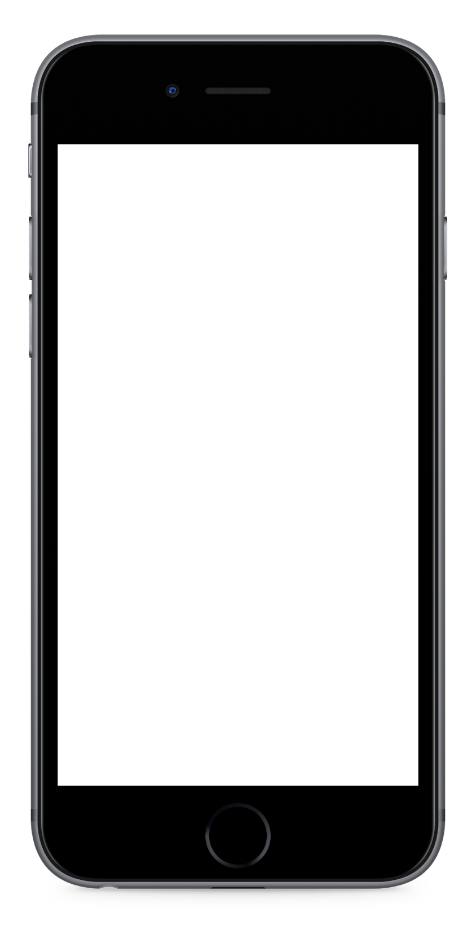 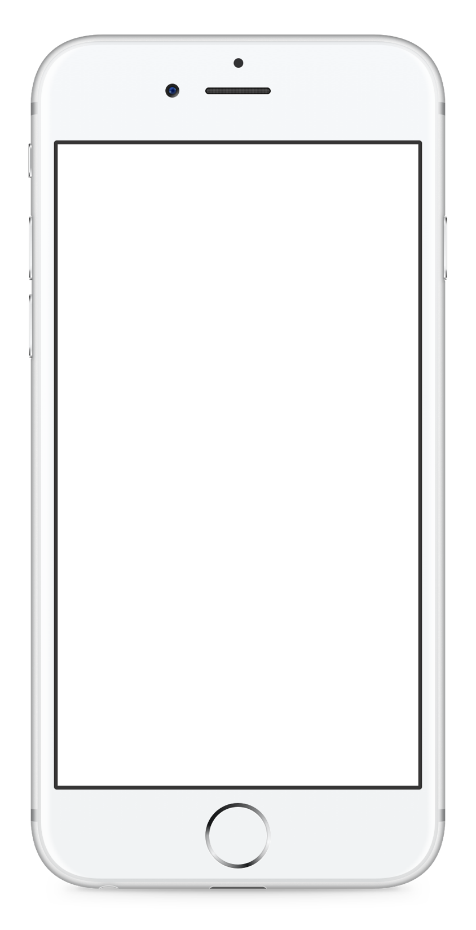 The Option 01
The Option 01
The Option 02
The Option 02
The Option 03
The Option 03
The Option 04
The Option 04
The Option 05
The Option 05
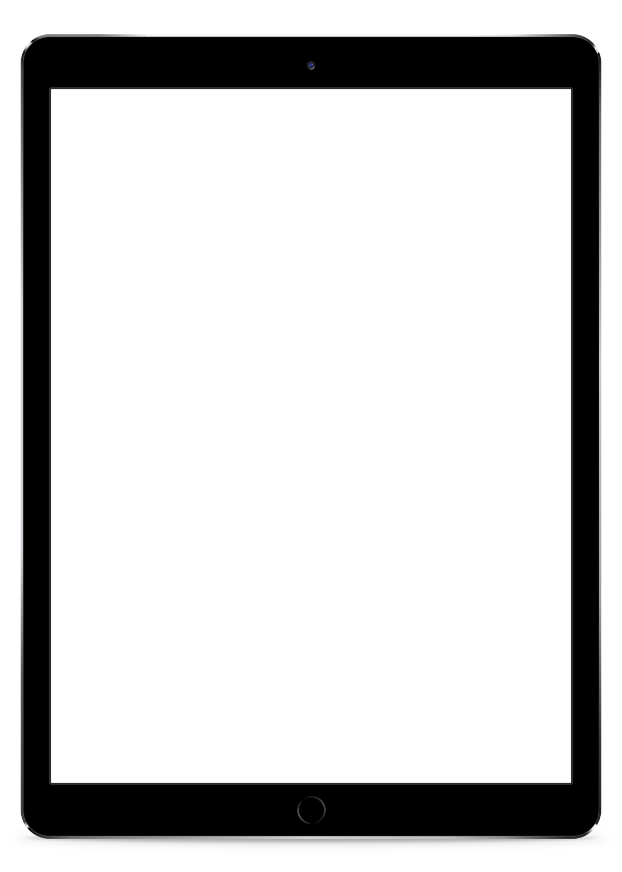 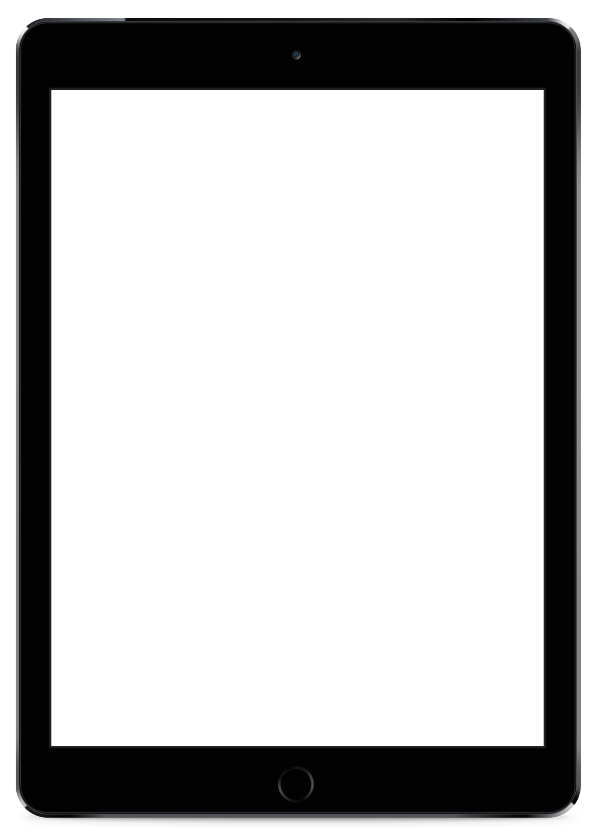 79%
82%
Lorem ipsum dolor sit amet, consectetur adipiscing elit.
Lorem ipsum dolor sit amet, consectetur adipiscing elit.
56%
68%
Lorem ipsum dolor sit amet, consectetur adipiscing elit.
Lorem ipsum dolor sit amet, consectetur adipiscing elit.
89%
73%
Lorem ipsum dolor sit amet, consectetur adipiscing elit.
Lorem ipsum dolor sit amet, consectetur adipiscing elit.
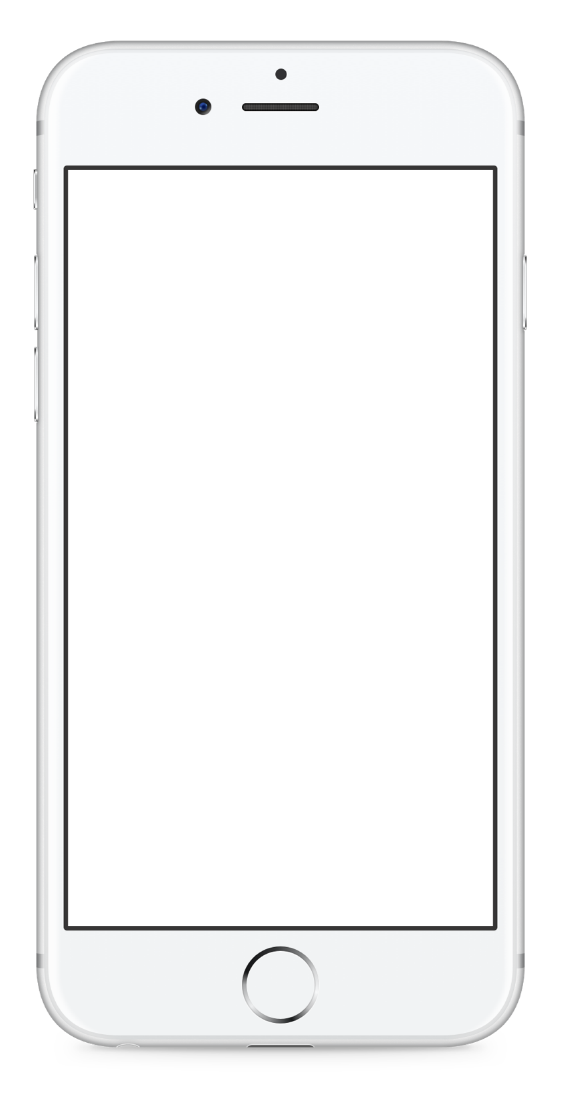 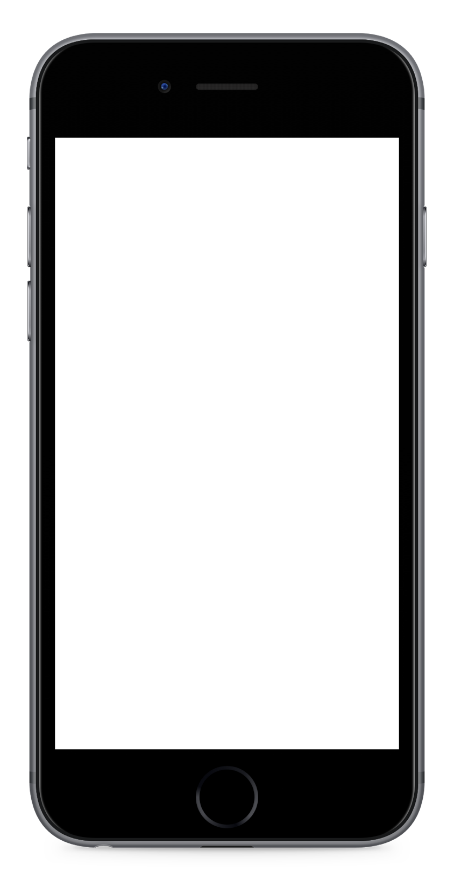 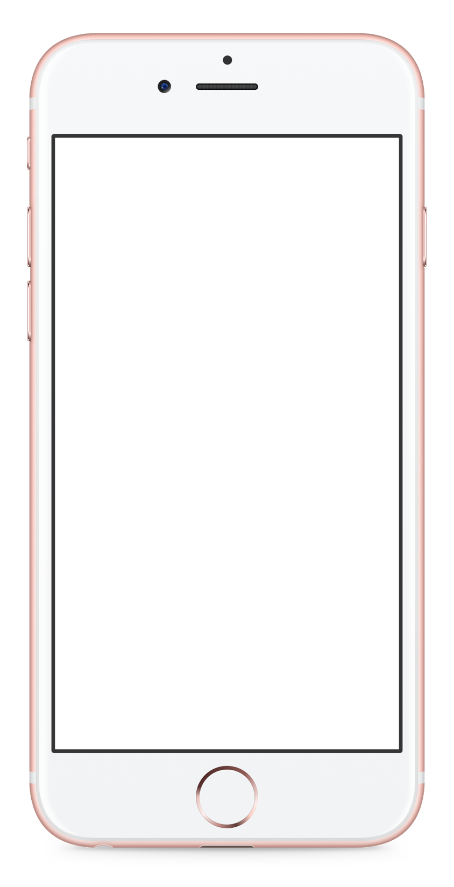 Lorem ipsum dolor sit amet, consectetur adipiscing elit.
Lorem ipsum dolor sit amet, consectetur adipiscing elit.
Lorem ipsum dolor sit amet, consectetur adipiscing elit.
Lorem ipsum dolor sit amet, consectetur adipiscing elit.
Lorem ipsum dolor sit amet, consectetur adipiscing elit.
Lorem ipsum dolor sit amet, consectetur adipiscing elit.
Lorem ipsum dolor sit amet, consectetur adipiscing elit.
Lorem ipsum dolor sit amet, consectetur adipiscing elit.
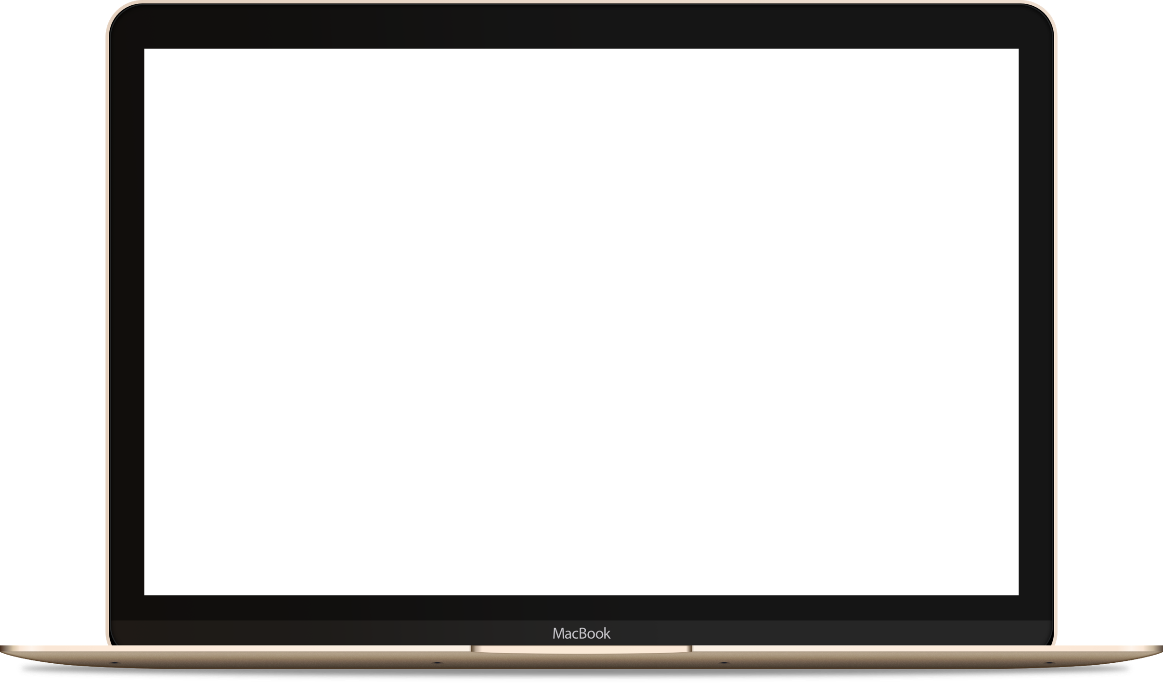 Energy Cloud
Lorem ipsum dolor sit amet, consectetur adipiscing elit.
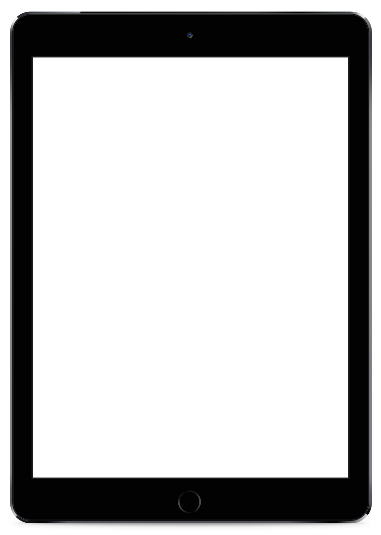 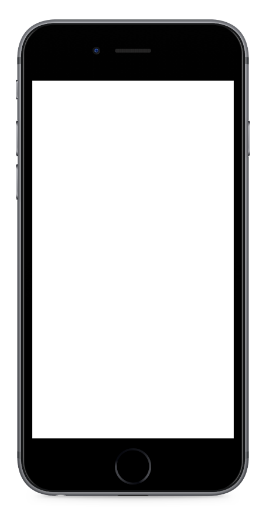 Very Fast
Lorem ipsum dolor sit amet, consectetur adipiscing elit.
Setting Gear
Lorem ipsum dolor sit amet, consectetur adipiscing elit.
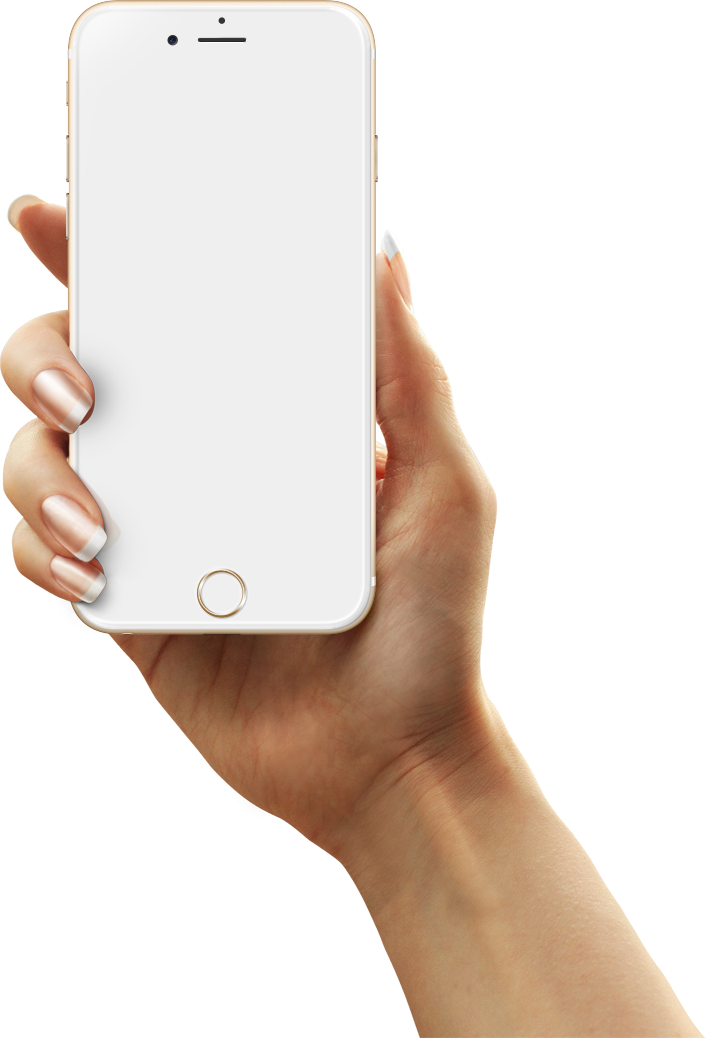 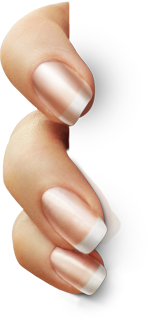 Option 01
Lorem ipsum dolor sit amet, co nsec tetur adipiscing elit.
Option 02
Option 03
Lorem ipsum dolor sit amet, co nsec tetur adipiscing elit.
Lorem ipsum dolor sit amet, co nsec tetur adipiscing elit.
Option 05
Option 04
Lorem ipsum dolor sit amet, co nsec tetur adipiscing elit.
Lorem ipsum dolor sit amet, co nsec tetur adipiscing elit.
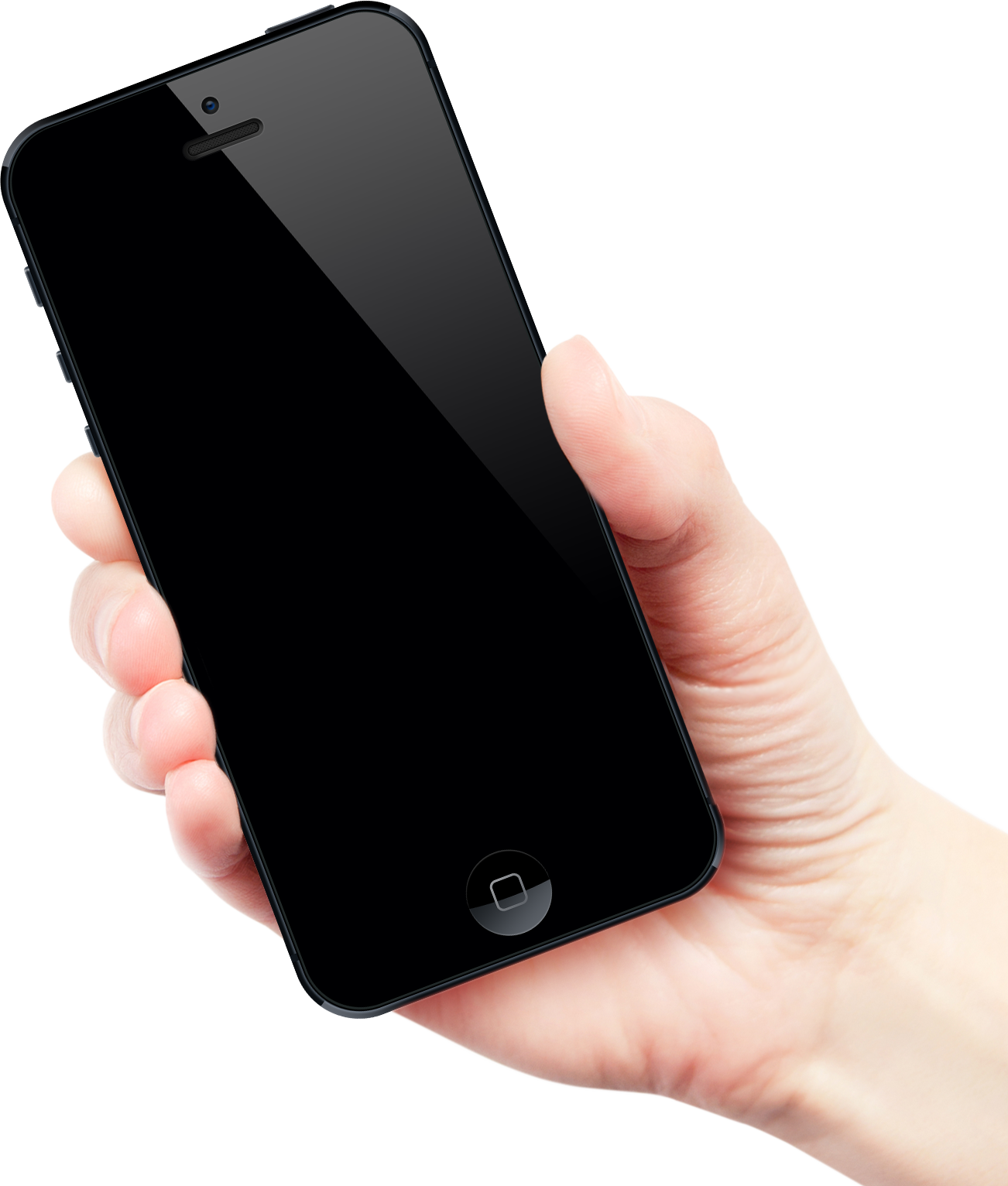 Option 01
Lorem ipsum dolor sit amet, consec tetur adipiscing elit.
Your Option 01
Lorem ipsum dolor sit amet, consectetur adipiscing elit. Aliquam sit amet metus commodo, tempor nisl non, finibus sem.
Option 02
Lorem ipsum dolor sit amet, consec tetur adipiscing elit.
Your Option 02
Option 03
Lorem ipsum dolor sit amet, consec tetur adipiscing elit.
Lorem ipsum dolor sit amet, consectetur adipiscing elit. Aliquam sit amet metus commodo, tempor nisl non, finibus sem. Quisque blandit nibh quis velit.
Option 04
Lorem ipsum dolor sit amet, consec tetur adipiscing elit.
Great Brain Juggling Idea Bulbs
The House
The Success
Lorem ipsum dolor sit amet, adipiscing elit.
Lorem ipsum dolor sit amet, adipiscing elit.
The Rocket
The Title
Lorem ipsum dolor sit amet, adipiscing elit.
Lorem ipsum dolor sit amet, adipiscing elit.
68K
Lorem ipsum dolor sit amet, consectetur adipiscing elit. Vestibulum in consequat dui, in eleifend est. Fusce efficitur suscipit facilisis.
01
Put Your Option
Put Your Option
03
Lorem ipsum dolor sit amet, cons ectet este adipiscing elit. Vesti bulum in.
Lorem ipsum dolor sit amet, cons ectet este adipiscing elit. Vesti bulum in.
Step 01
Studying
Step 03
Graduate
04
Put Your Option
02
Put Your Option
Lorem ipsum dolor sit amet, cons ectet este adipiscing elit. Vesti bulum in.
Lorem ipsum dolor sit amet, cons ectet este adipiscing elit. Vesti bulum in.
Step 04
Success
Step 02
Try hard
Lorem ipsum dolor sit amet, consec tetur adipiscing elit in consequat.
Find Ideas
STEP
01
Lorem ipsum dolor sit amet, consectetur adipiscing elit.
Co-Operate
STEP
02
Lorem ipsum dolor sit amet, consectetur adipiscing elit.
Working
STEP
03
Lorem ipsum dolor sit amet, consectetur adipiscing elit.
Try Hard
STEP
04
Lorem ipsum dolor sit amet, consectetur adipiscing elit.
Lorem ipsum dolor sit amet, consec tetur adipiscing elit in consequat.
Success
Lorem ipsum dolor sit amet, adipiscing elit.
3/5
Lorem ipsum dolor sit amet, consec tetur adipiscing elit. Vestibulum in consequat dui, in eleifend est.
Lorem ipsum dolor sit amet, adipiscing elit.
Lorem ipsum dolor sit amet, adipiscing elit.
Lorem ipsum dolor sit amet, adipiscing elit.
2/5
Lorem ipsum dolor sit amet, adipiscing elit.
Lorem ipsum dolor sit amet, consec tetur adipiscing elit. Vestibulum in.
02
03
Shopping
Home
Lorem ipsum dolor sit amet, consectetur adipiscing elit.
Lorem ipsum dolor sit amet, consectetur adipiscing elit.
01
04
Suitcase
VisaCard
Lorem ipsum dolor sit amet, consectetur adipiscing elit.
Lorem ipsum dolor sit amet, consectetur adipiscing elit.
18%
Lorem ipsum dolor sit amet, consectet adipiscing elit.
01
26%
Lorem ipsum dolor sit amet, consectet adipiscing elit.
02
45%
Lorem ipsum dolor sit amet, consectet adipiscing elit.
03
OPTION 01
OPTION 02
OPTION 03
OPTION 04
OPTION 05
67%
Lorem ipsum dolor sit amet, consectet adipiscing elit.
04
86%
Lorem ipsum dolor sit amet, consectet adipiscing elit.
05
BASIC
STANDARD
PREMIUM
BUSINESS
$19.9
$29.9
$39.9
$49.9
1GB Disk Space
2GB Disk Space
3GB Disk Space
4GB Disk Space
10GB Storage
20GB Storage
30GB Storage
40GB Storage
3 Subdomain
5 Subdomain
7 Subdomain
9 Subdomain
Unlimited Users
Unlimited Users
Unlimited Users
Unlimited Users
Support 24/7
Support 24/7
Support 24/7
Support 24/7